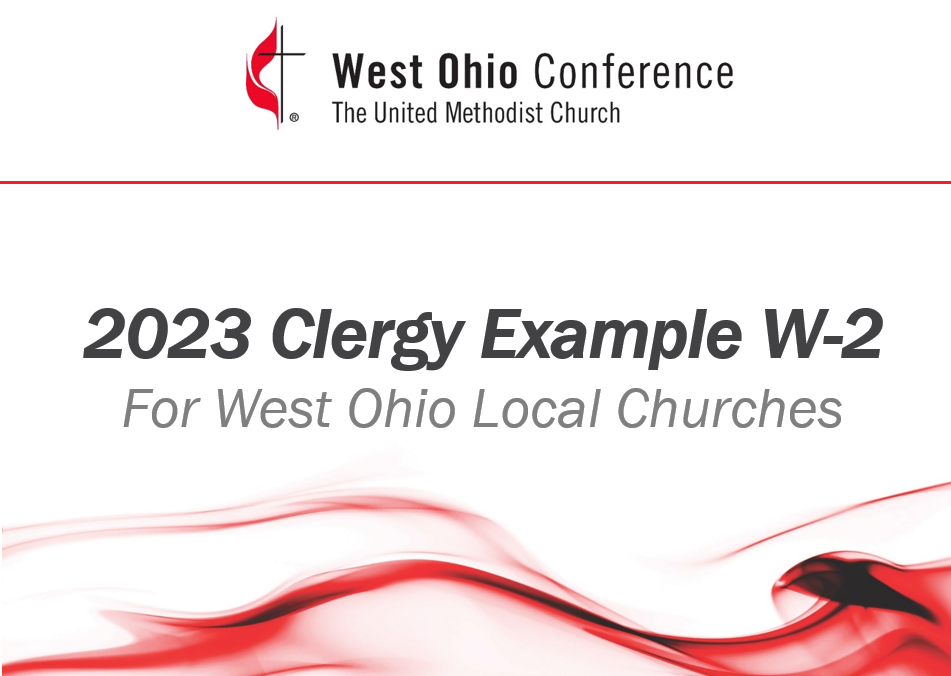 2023 Fact Pattern
W-2 Worksheet-Taxable Wage Boxes
Example 2023 Clergy W-2
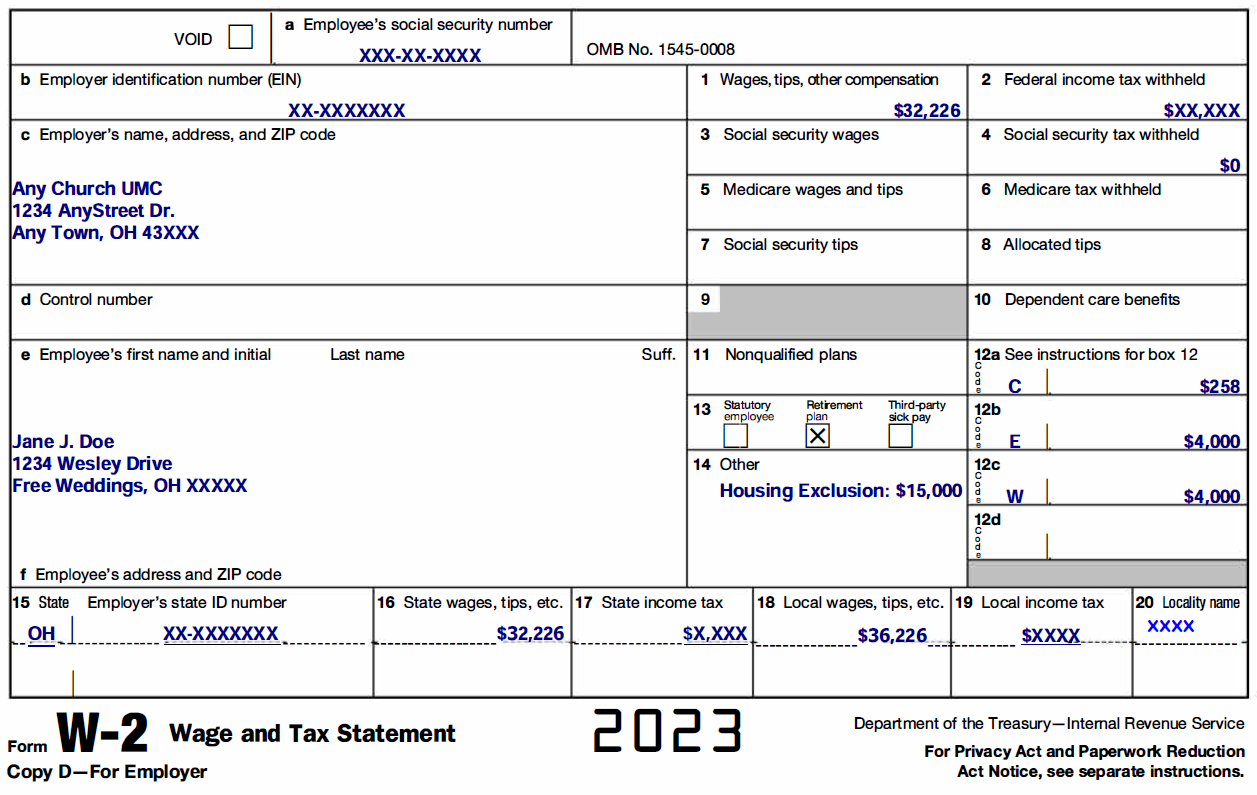 School District Income Tax is reported in
Box 19; District name and number in Box 20